There and Back Again
LC from an European XFEL perspective
(With many stolen slides from N. Walker, O. Napoly, M. Omet, S. Michizono, A. Grassellino)
Marc Wenskat (UHH)

LC Forum @ 13th „Physics at the Terascale“ Meeting
Why LC at all?
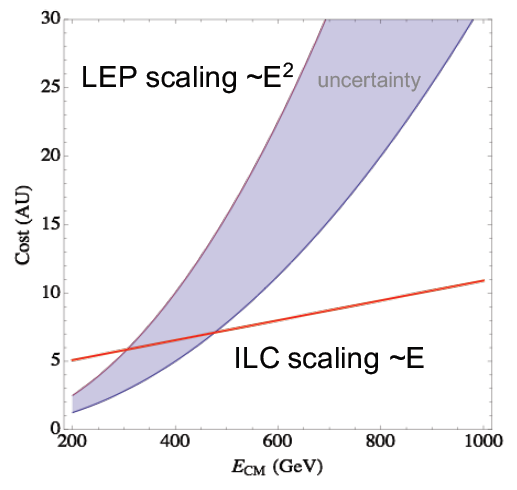 We could argue where the cross-over point is – but it is there
Future for e+e- is linear
Evolution of Linearcollider Ideas
2003
International Technology 
Review Panel
2005
1994
Technology Review
Comittee (TRC) I
2003
TRC II
TESLA (DESY) 1.3GHz
TESLA (DESY) 1.3GHz
TESLA (DESY) 1.3GHz
SBLC (DESY) 3.0GHz
ILC (GDE) 1.3GHz
JLC-S (KEK) 2.8GHz
JLC-C (KEK) 5.7GHz
JLC-C (KEK) 5.7GHz
JLC-X (KEK) 11.4GHz
JLC-X (KEK) 11.4GHz
JLC-X (KEK) 
NLC (SLAC) 11.4GHz
NLC (SLAC) 11.4GHz
NLC (SLAC) 11.4GHz
VLEP (IHEP) 14GHz
CLIC (CERN) 30GHz
CLIC (CERN) 30GHz
CLIC (CERN) 12GHz
CLIC (CERN) 12GHz
Tesla Technologie
And the Adventure for High Gradients and Low Losses
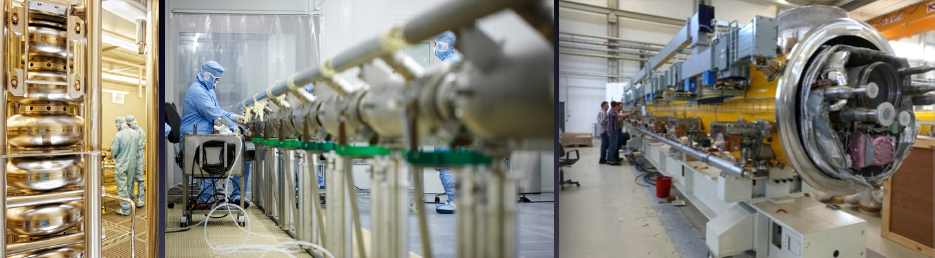 R&D Goal in the 1990s: reduction $/MeV by a factor of 20!
Factor 5 in Gradient 5 to 25 MV/m
Factor 4 from cryomodule fabrication
Optimized for
Low-Loss operation
Emittance preservation
RF power generation
Tesla Technologie
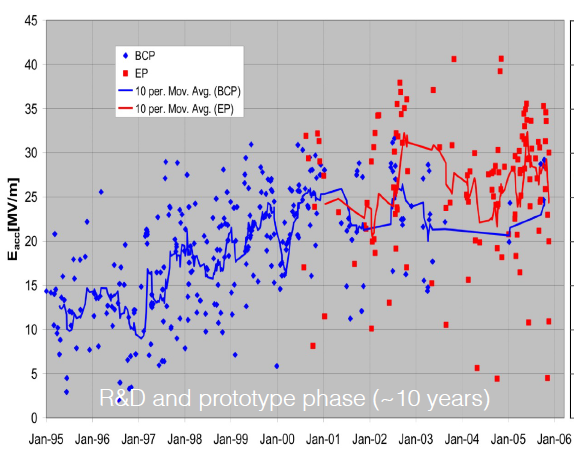 Why SRF
“The construction of the superconducting XFEL free electron laser will provide prototypes and test many aspects of the linac.”

ITRP final report summary
European XFEL
A „Sandbox-ILC“ ?
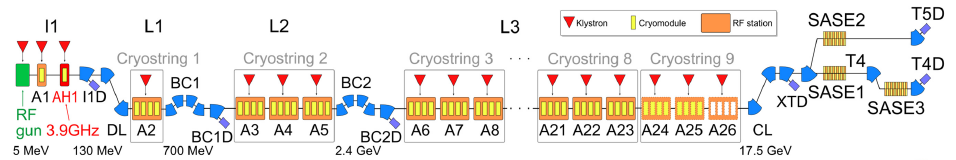 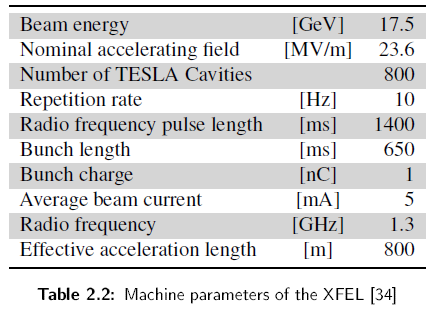 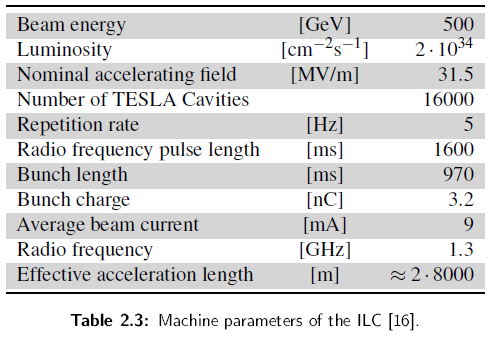 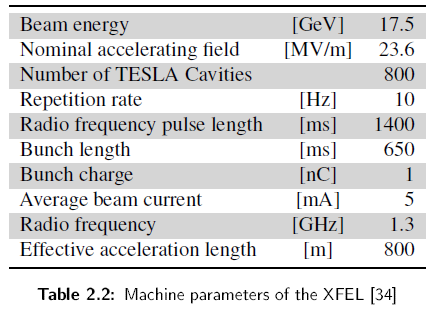 EXFEL Fabrication Results
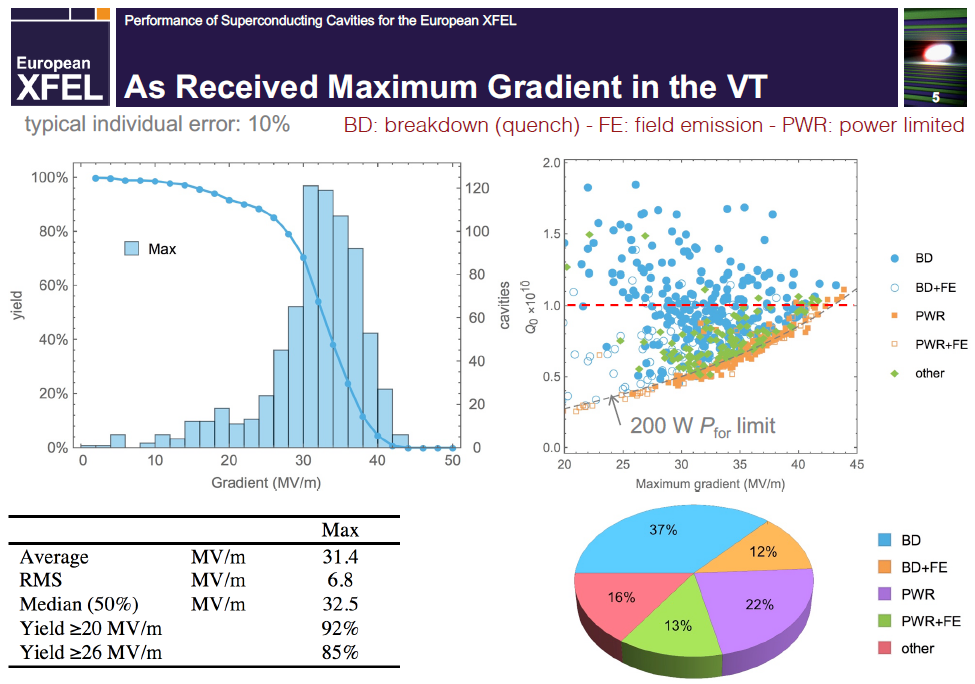 EXFEL Fabrication Results
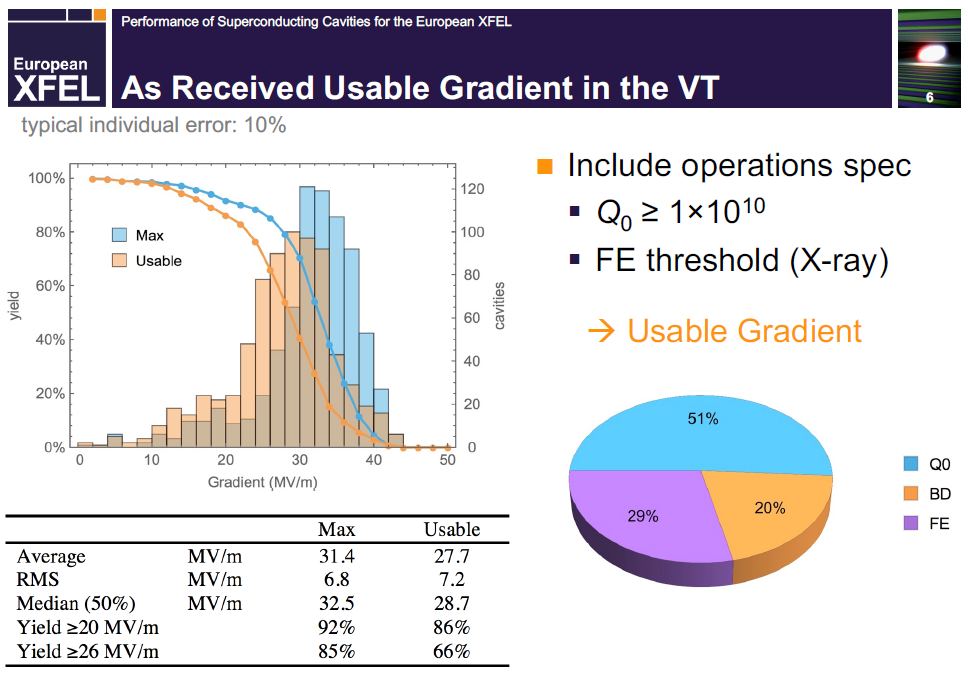 EXFEL Fabrication Results
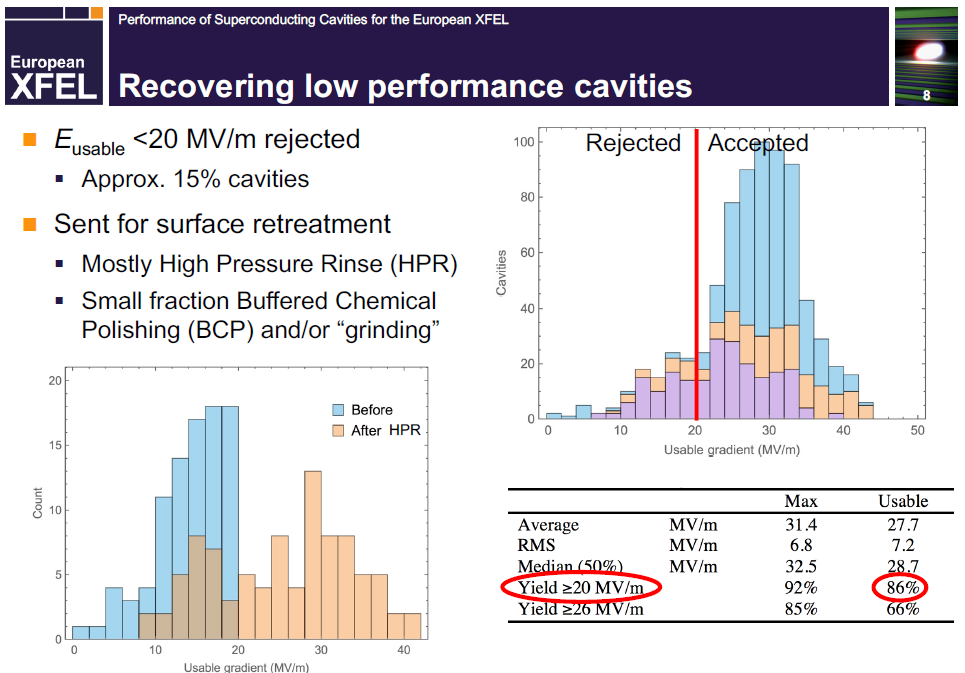 EXFEL Fabrication Results
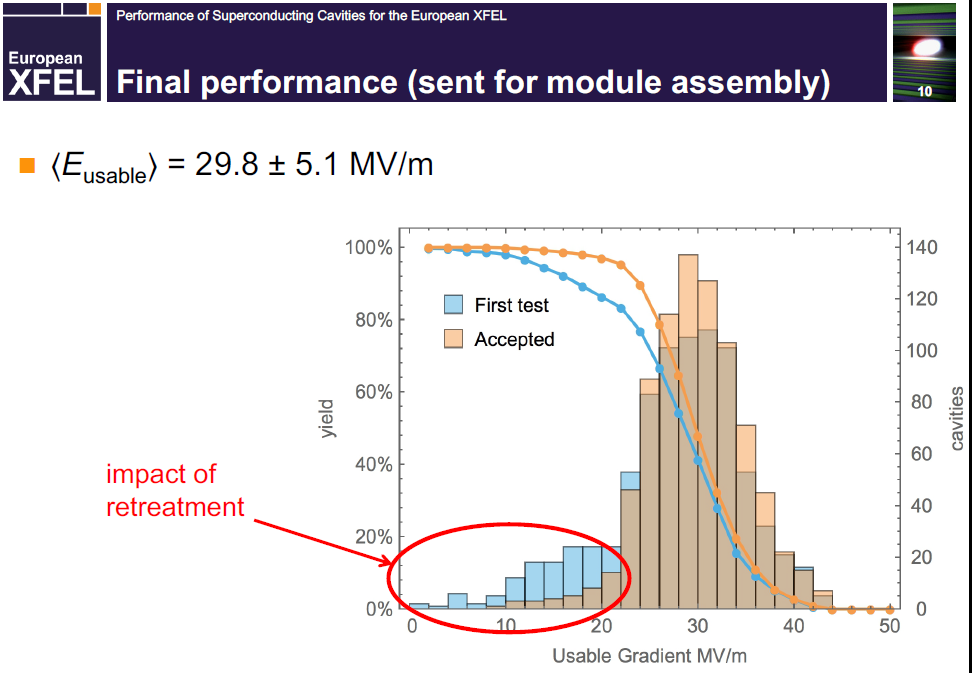 Operation of EXFEL
Incl. Installation in module, impact of waveguide system
If all cavities in the RF station operate at 29 MV/m
Avg. Gradient is 23 MV/m
From EXFEL to ILC
How close are we?
Cavity Specs





ILC TDR assumed ±20% gradient spread (28 ≤ G ≤ 42 MV/m)
This is usable gradient!
Test results per Vendor (max. G)
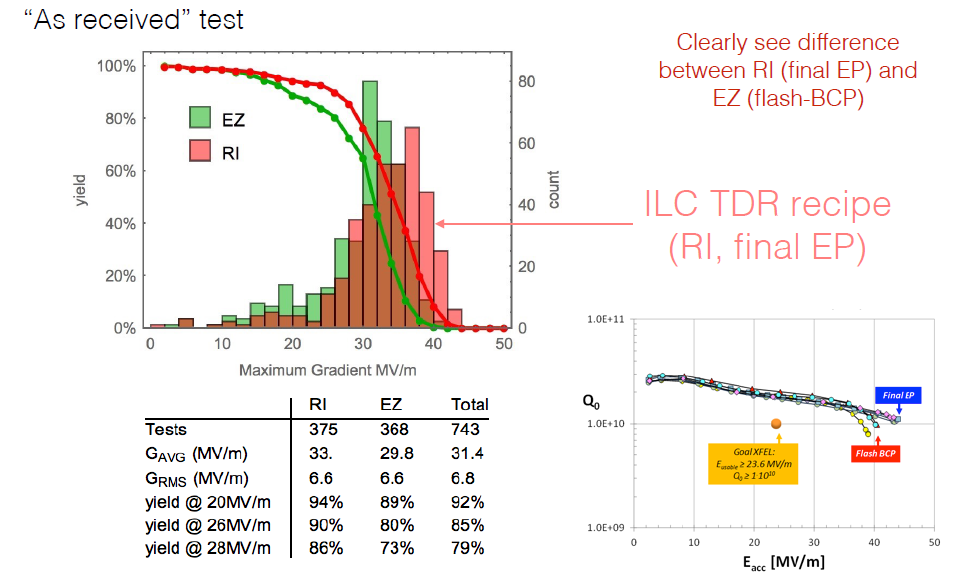 Retreatment Model
Thanks to Nick Walker
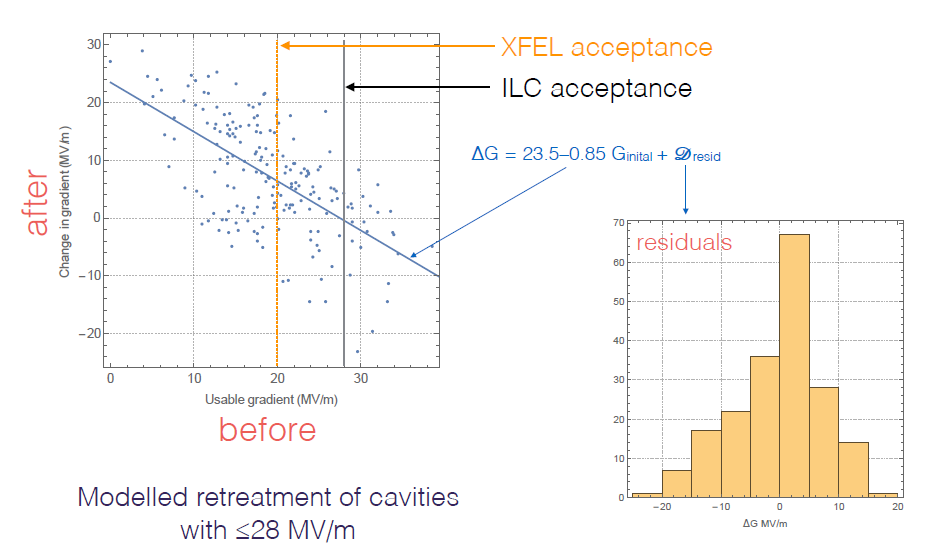 Extrapolation to ILC-VT
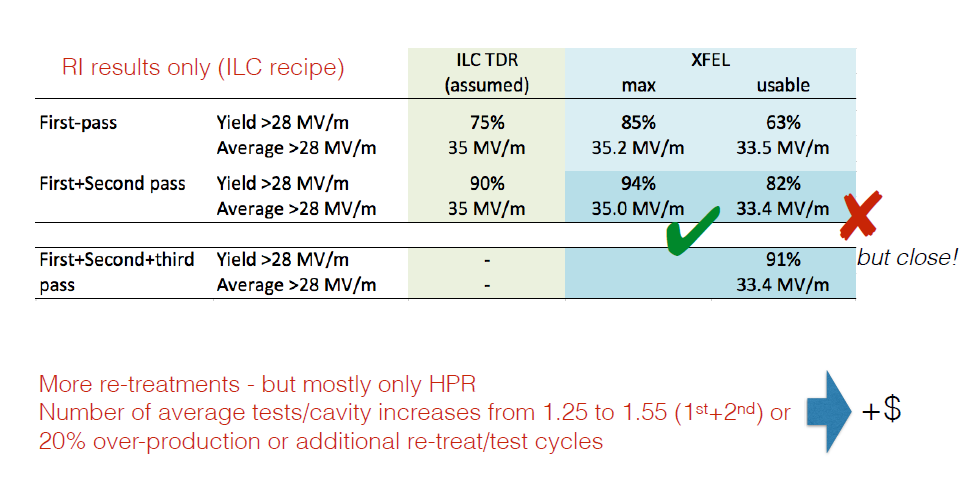 SRF cost reduction R&D
How much can we safe?
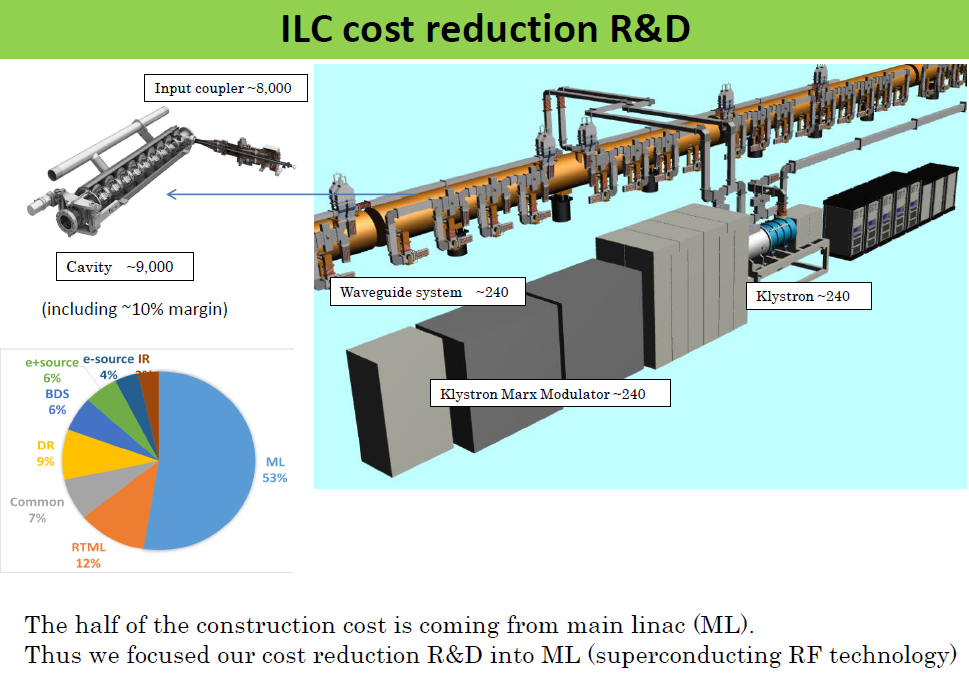 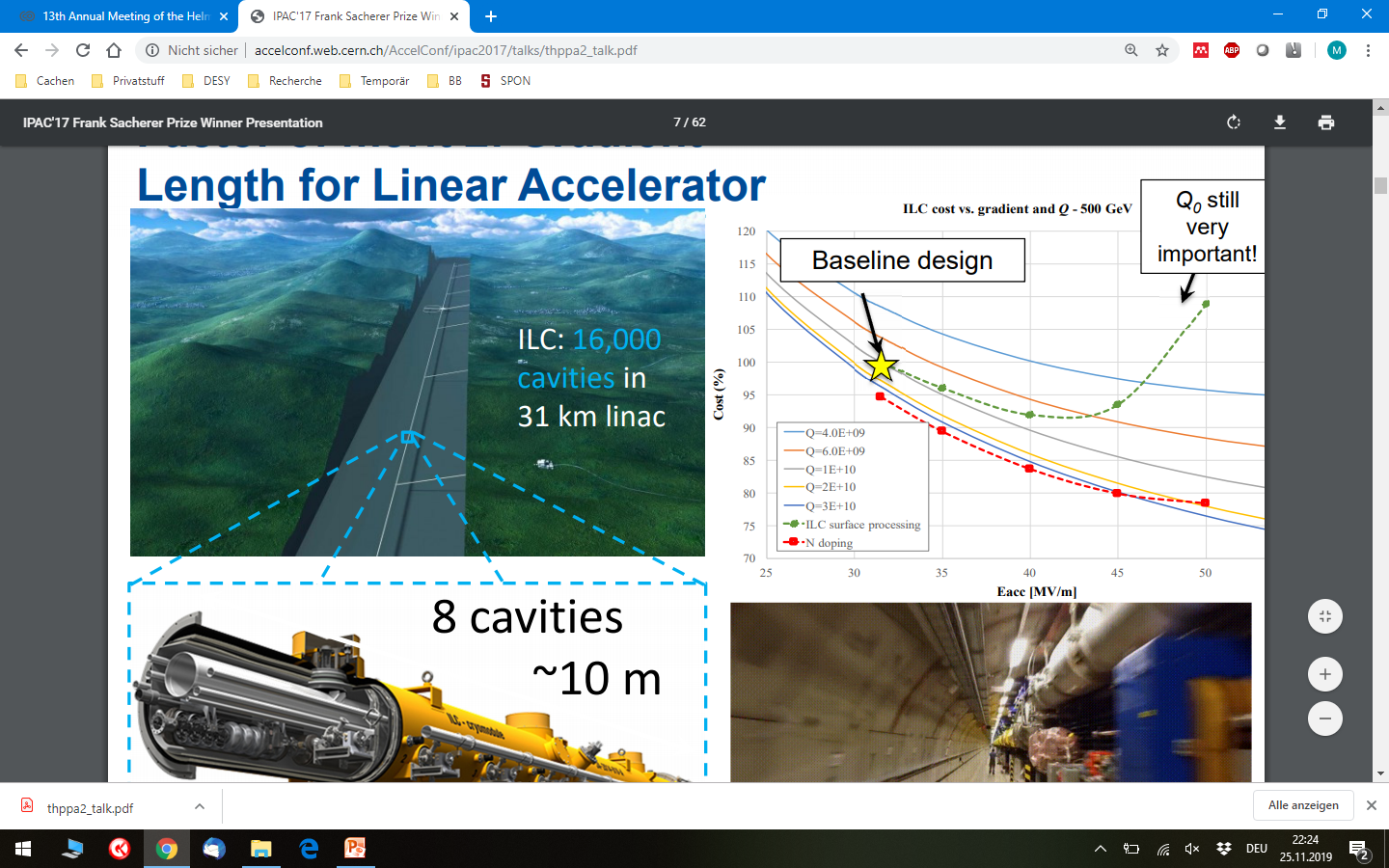 General R&D
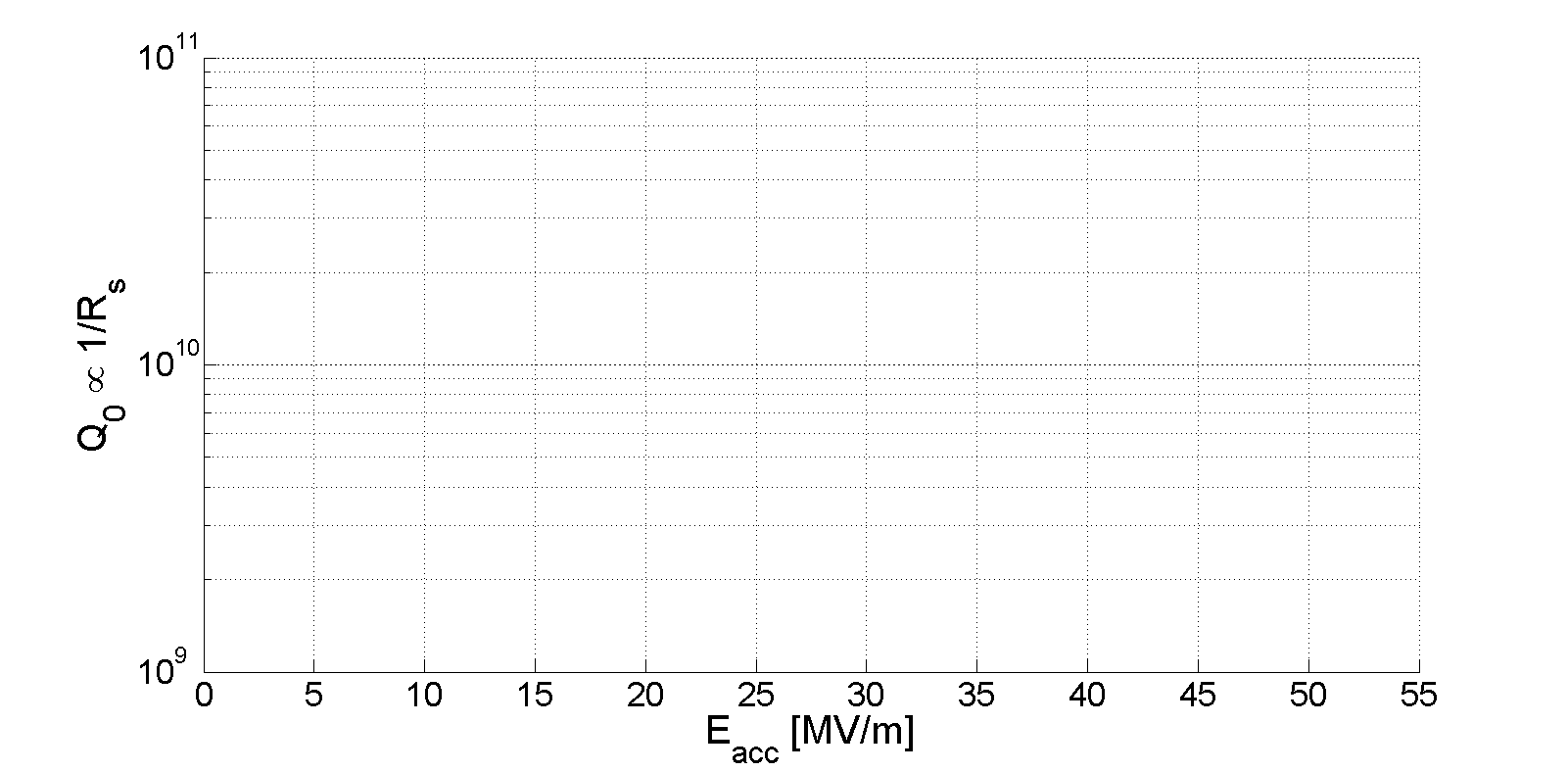 Standard Cavity
Doped Cavity
Infused Cavity
Low-T Baked Cavity
[Reschke et al., Phys. Rev. Accel. Beams, 20, 042004 (2017)]
[Grassellino et al., SUST, 26, 102001  (2013) ]
[Grassellino et al., SUST, 30, 094004  (2017) ]
[Grassellino et al., arxiv 1806.09824]
Cavities limited by quench
Cavity Fabrication Process
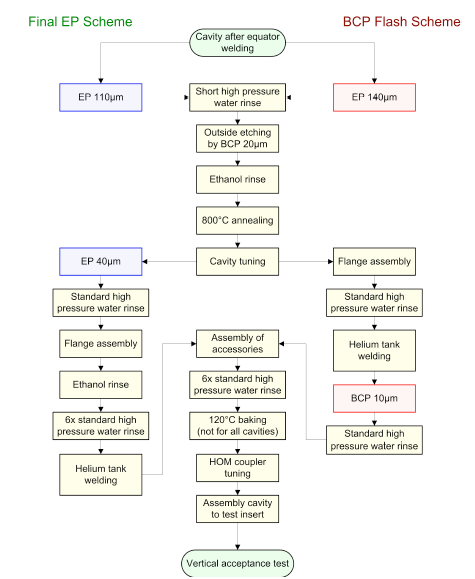 Only modifies recipe
Is industrialized (LCLSII)
No high gradients (LCLS-HE)
Changes recipe (less steps)
Not every lab succeeds
Recipe not fully understood
Only modifies recipe
Shows strong dependency 
on cooldown procedure
Summary
It’s been a long road…
TESLA technology is now mature and industrialized
almost ‘off the shelf’ (see LCLS-II)
Performance is very close to ILC requirements
But not the cost!
Larger scale industrialization will help if planned correctly
New SRF ‘breakthroughs’ may bring significant cost benefits
higher gradients, higher quality factors
but it’s industrial yield that matters
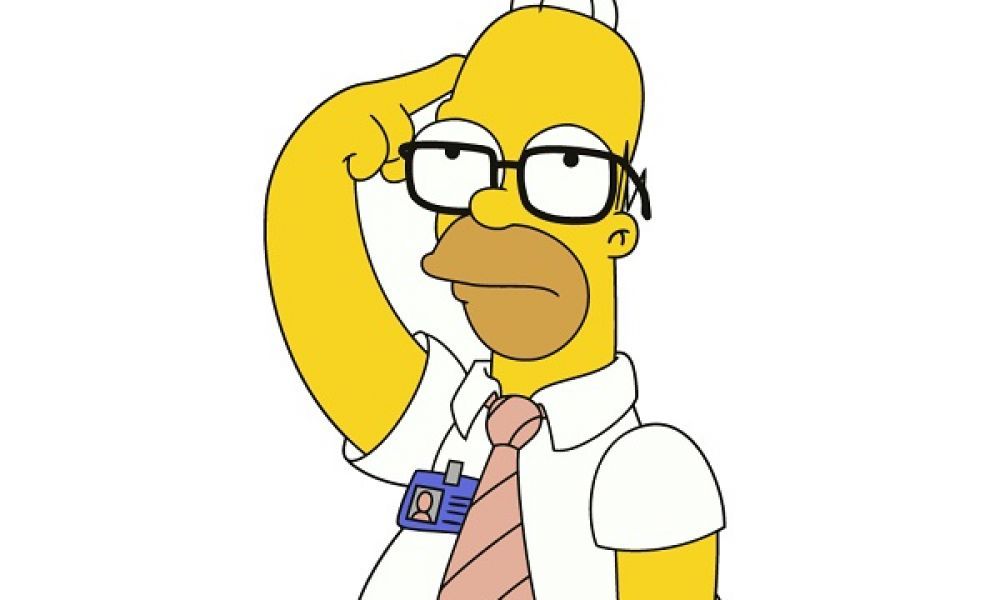 Thanks for Listening!
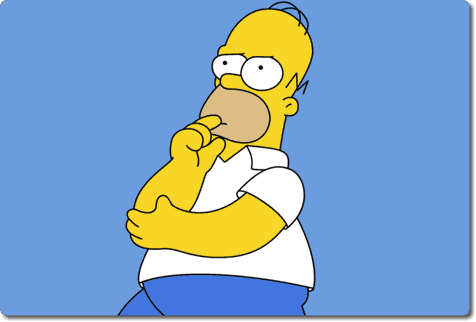 Questions?
Cavity & Cryomodule Fabrication
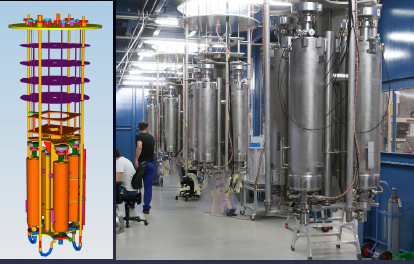 AMTF @ DESY
Cavities
Vertical Tests
2 independen cryostats
6 inserts, 4 cavities each
3 days per Tests
Plan: 8 cavities per week
Modules
3 parallel test benches
Original plan 21 days
Optimized down to 14 days
1 module finished per week
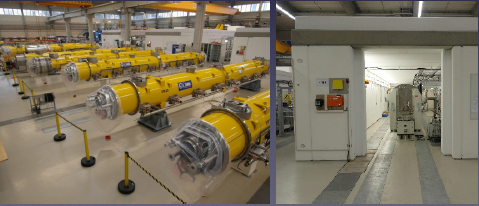 Comparison VT to module
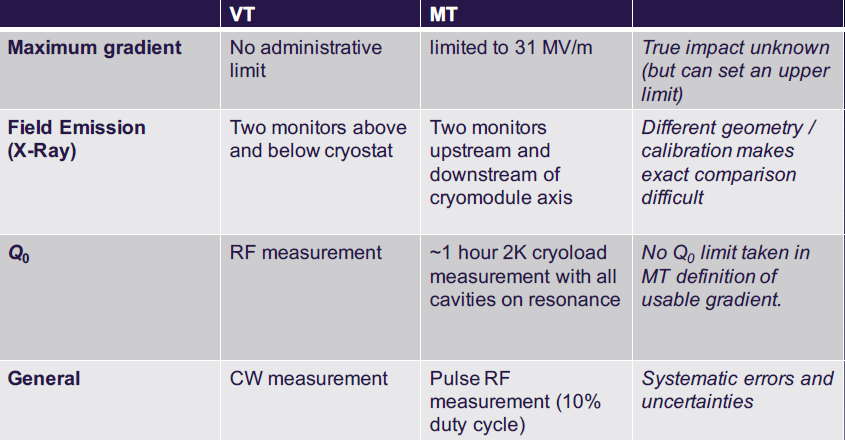 Comparison VT to module
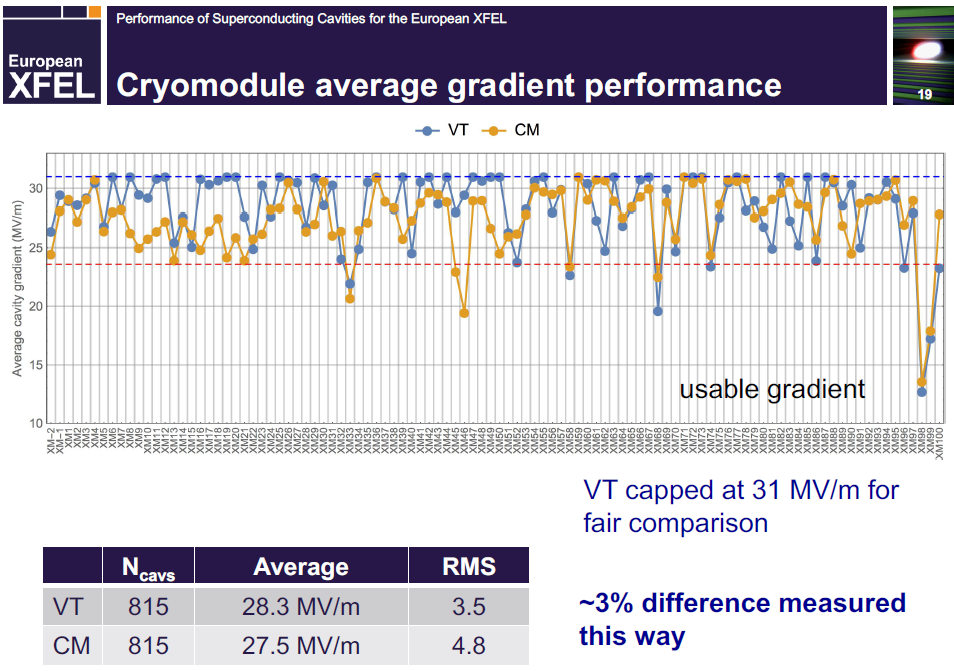 Degradation
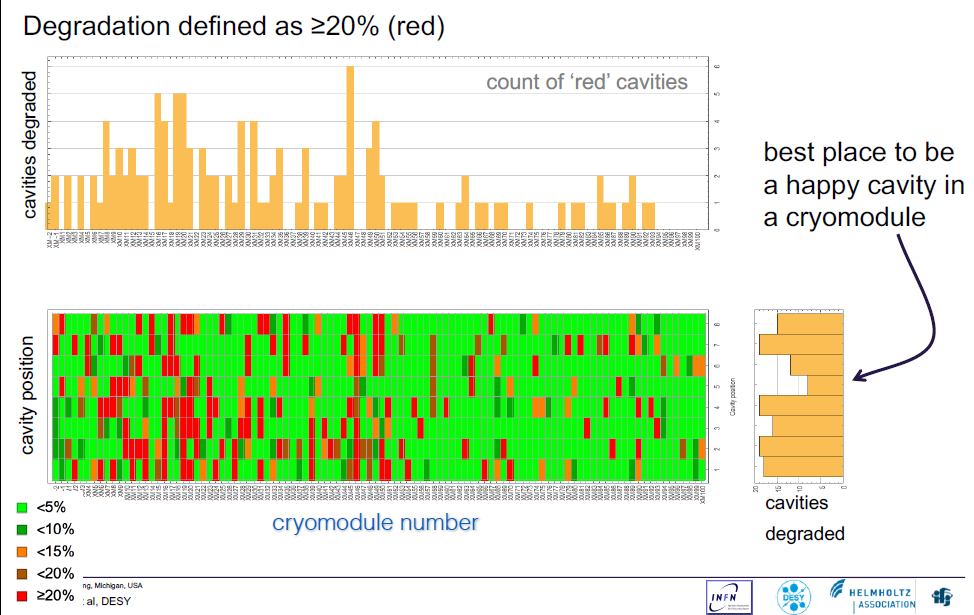 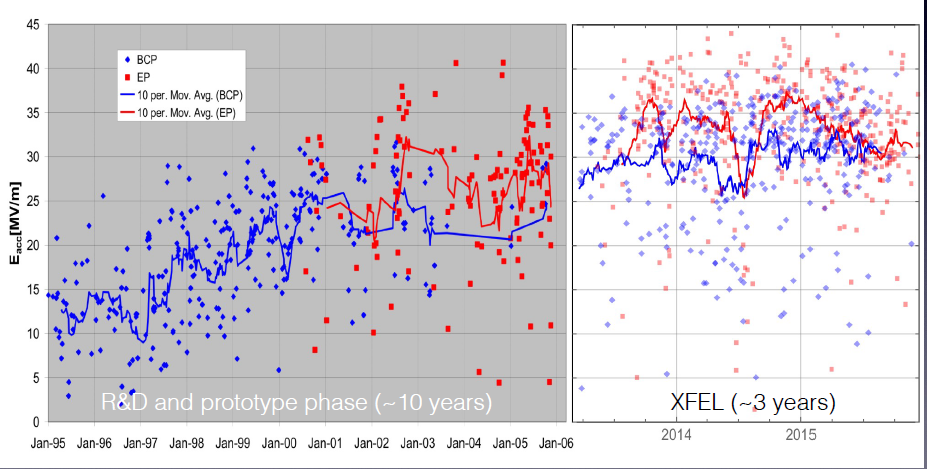 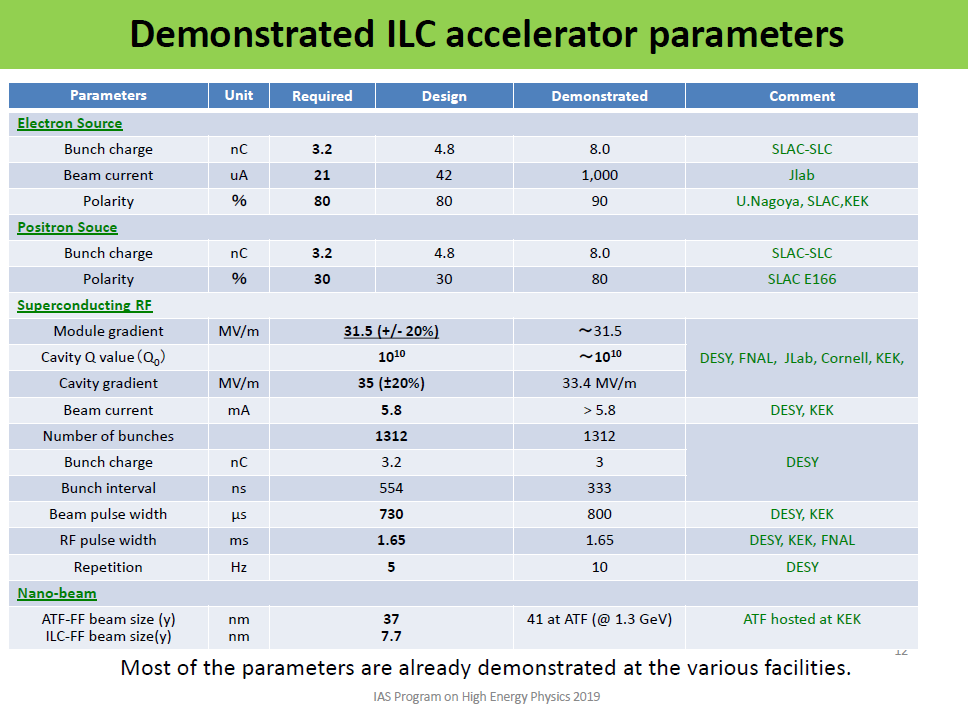 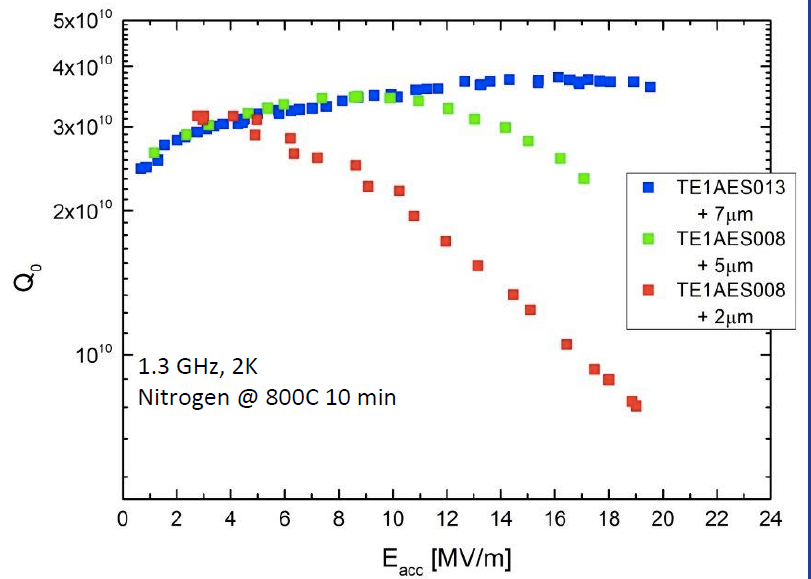 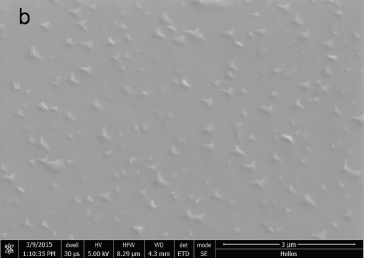 The Recipe
N-Doping: Change of baking procedure
N2
800°C
Pressure [mbar]
Temperature [°C]
Time [h]
+ 5-10 μm removal of inner layer by chemical etching necessary
Wenskat – Bate – Semione | PIER Seed Project Presentation | 9.7.18 Hamburg
The Recipe
N-Infusion
N2
800°C
Pressure [mbar]
Temperature [°C]
No chemistry needed
120°C
Time [h]
Problem: No one cooks like Grandma
Wenskat – Bate – Semione | PIER Seed Project Presentation | 9.7.18 Hamburg
How is the performance affected?
Model can explain Q0 increase but not difference between Doping & Infusion
Q0(E) dependency change
Effect has not been seen in low mfp cavities
Difference in Quenchfield
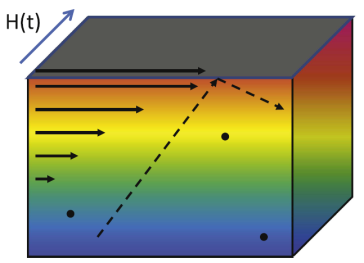 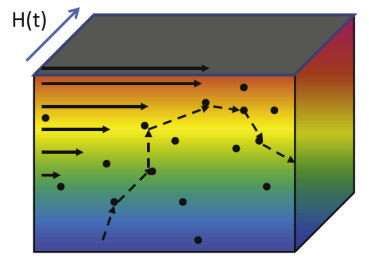 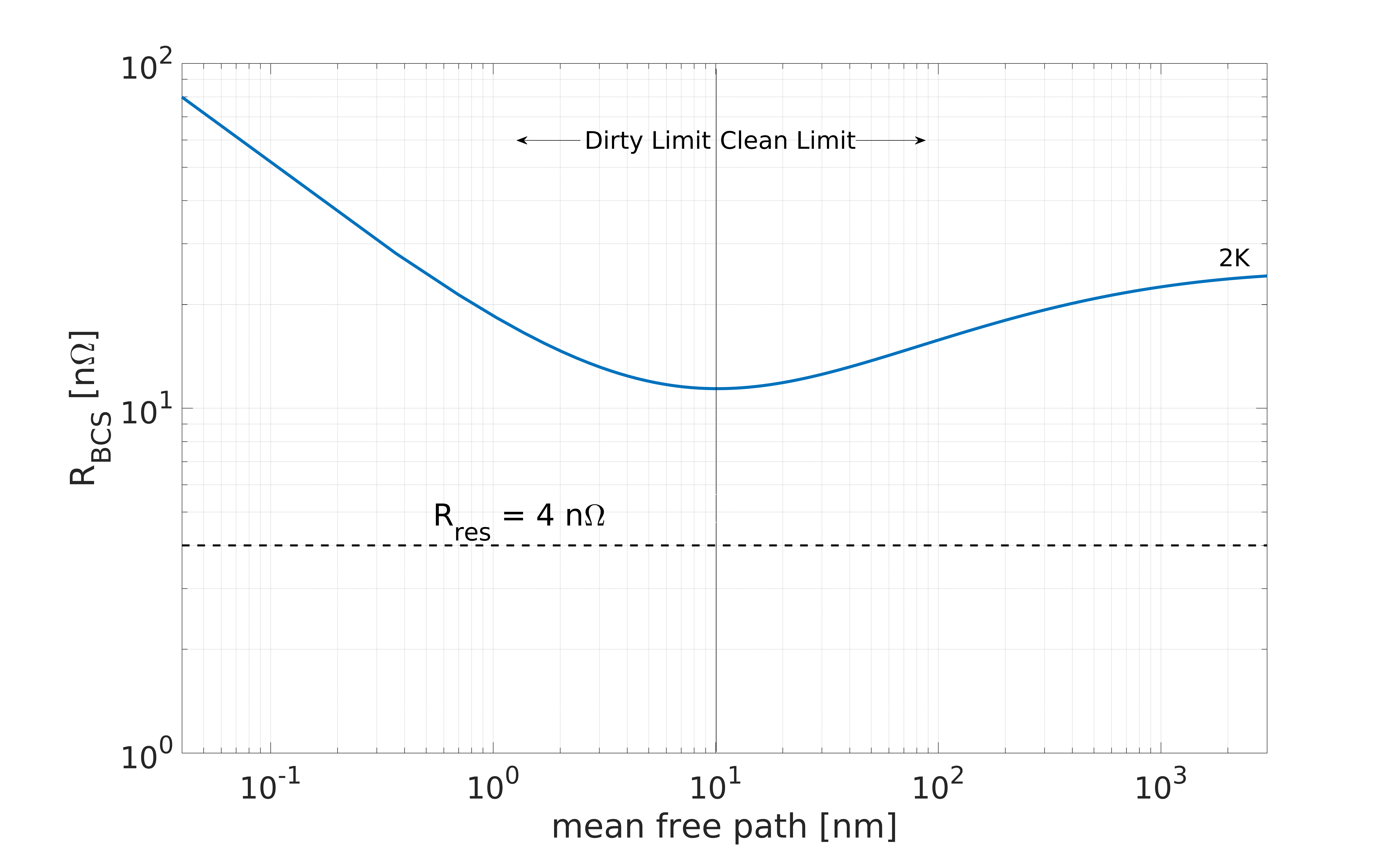 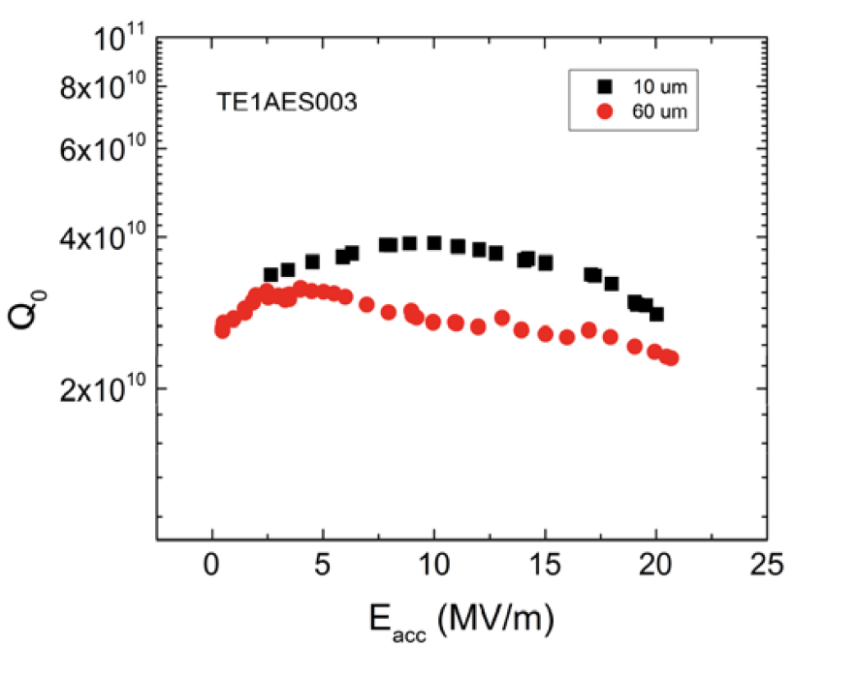 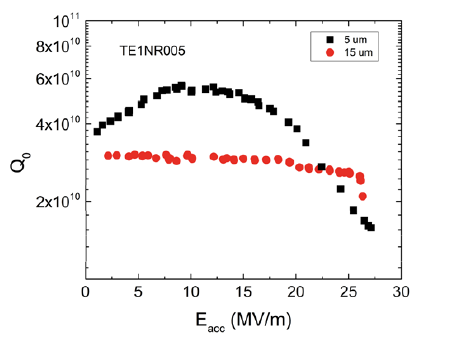 Quench field does not increase/reset with more inner surface removal!
Wenskat – Bate – Semione | PIER Seed Project Presentation | 9.7.18 Hamburg
Cavity-Tests
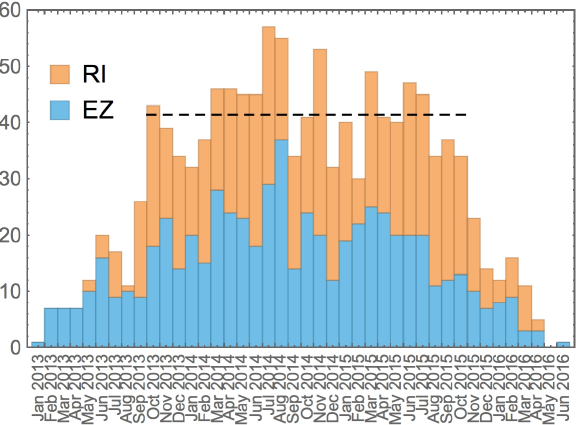 10.4 tests per week
Peak: 15 tests per week
1.48 tests per cavity
(1.2 assumed)
Tesla Technologie
And the Adventure for High Gradients and Low Losses
Control of niobium material (high purity)
Mechanical construction in a clean environment
electron-beam welding (EBW)

Preparing RF (inner) surface ultra-clean mirror surface
electro-polishing (EP)
Removing hydrogen from the surface layer
800° C bake

Removing surface contamination
alcohol and/or detergent rinsing
100-150 bar high-pressure rinsing (HPR)
Module Assembly Rate
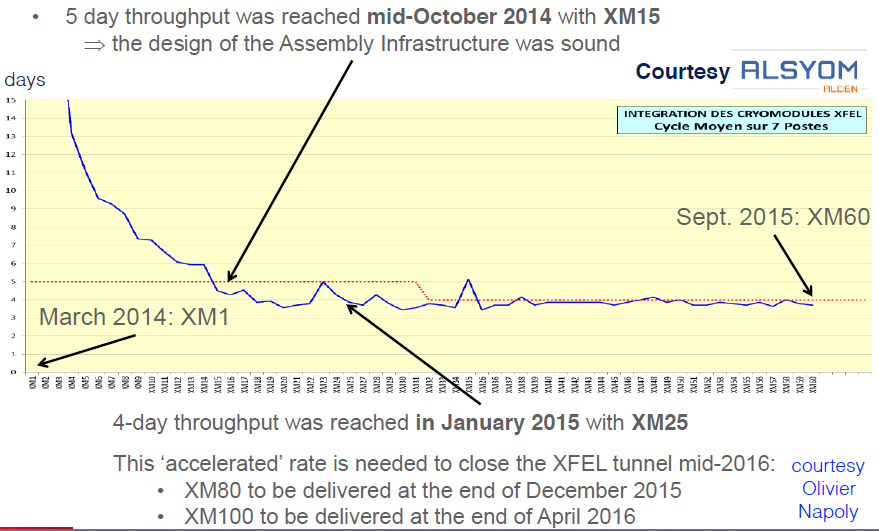 Why SRF?
Low-Loss cavities
High RF → Beam-power efficiency
Lower operational costs

„Simple“ RF power generation
1.3 GHz relative low f – standard components
Long pulses / fill time (1ms/0.6ms)
Low peak power 

Emittance preservation
Large cavity iris (low f)
Low transverse / longitudinal wakefields
Loose alignment tolerances
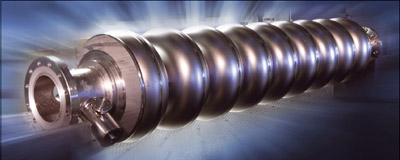